1
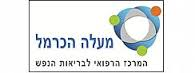 פרסום מידע יזום  חופש המידע
נתוני אשפוז כלל בית החולים רבעון 4 2023
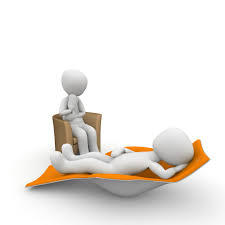